THE BOOK OF DANIEL
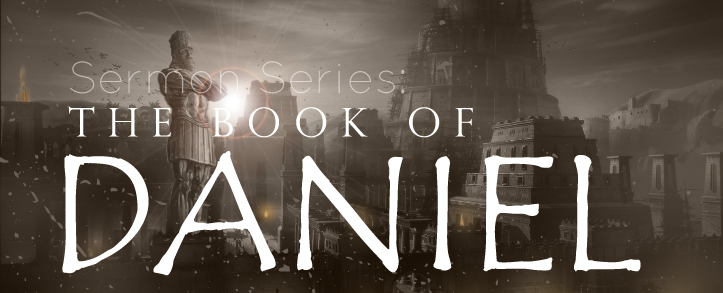 Dr. Andy Woods
Message
Times of the Gentiles are revealed prophetically (2, 7, 8-12) and ethically (1, 3-6)
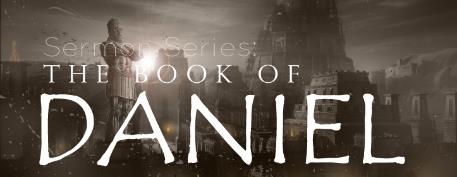 Synthetic Outline
Historical (1-7):
Daniel interprets, 3rd person, gentile nations
Intro “Hebrew” (1)
Aramaic chiasm (2-7)
Synthetic Outline
Prophetic (8-12):
Angel interprets, 1st person, Jewish nation, Hebrew
Ram & Goat (8)
70 weeks (9)
Final vision (10-12)
Synthetic Outline
Historical (1-7):
Daniel interprets, 3rd person, gentile nations
Intro “Hebrew” (1)
Aramaic chiasm (2-7)
Synthetic Outline
Historical (1-7):
Daniel interprets, 3rd person, gentile nations
Intro “Hebrew” (1)
Aramaic chiasm (2-7)
Synthetic Outline
Chiasm “Aramaic” ( 2-7)
1. Gentile History (2)
2. Protection (3)
3. Revelation to a gentile king (4)
3. Revelation to a gentile king (5)
2. Protection (6)
1. Gentile history (7)
Synthetic Outline
Chiasm “Aramaic” ( 2-7)
1. Gentile History (2)
2. Protection (3)
3. Revelation to a gentile king (4)
3. Revelation to a gentile king (5)
2. Protection (6)
1. Gentile history (7)
Chapter 2 Outline
Nebuchadnezzar’s dream (2:1)
Nebuchadnezzar demands the revelation & interpretation (2:2-13)
Dream revealed to Daniel (2:14-23)
Daniel’s recitation & interpretation of the dream (2:24-30)
The dream’s contents & interpretation (2:31-45)
Daniel’s promotion (2:46-49)
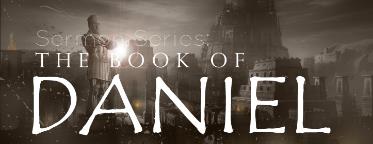 Chapter 2 Outline
Nebuchadnezzar’s dream (2:1)
Nebuchadnezzar demands the revelation & interpretation (2:2-13)
Dream revealed to Daniel (2:14-23)
Daniel’s recitation & interpretation of the dream (2:24-30)
The dream’s contents & interpretation (2:31-45)
Daniel’s promotion (2:46-49)
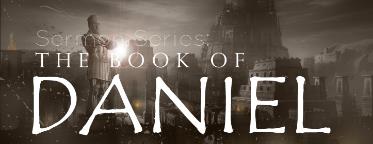 Chapter 2 Outline
Nebuchadnezzar’s dream (2:1)
Nebuchadnezzar demands the revelation & interpretation (2:2-13)
Dream revealed to Daniel (2:14-23)
Daniel’s recitation & interpretation of the dream (2:24-30)
The dream’s contents & interpretation (2:31-45)
Daniel’s promotion (2:46-49)
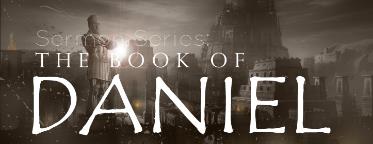 Chapter 2 Outline
Nebuchadnezzar’s dream (2:1)
Nebuchadnezzar demands the revelation & interpretation (2:2-13)
Dream revealed to Daniel (2:14-23)
Daniel’s recitation & interpretation of the dream (2:24-30)
The dream’s contents & interpretation (2:31-45)
Daniel’s promotion (2:46-49)
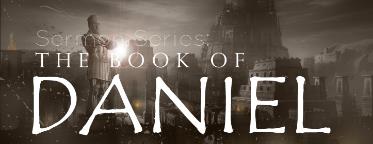 Chapter 2 Outline
Nebuchadnezzar’s dream (2:1)
Nebuchadnezzar demands the revelation & interpretation (2:2-13)
Dream revealed to Daniel (2:14-23)
Daniel’s recitation & interpretation of the dream (2:24-30)
The dream’s contents & interpretation (2:31-45)
Daniel’s promotion (2:46-49)
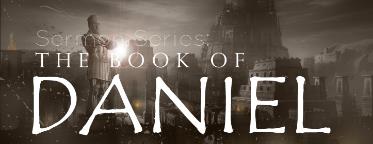 Chapter 2 Outline
Nebuchadnezzar’s dream (2:1)
Nebuchadnezzar demands the revelation & interpretation (2:2-13)
Dream revealed to Daniel (2:14-23)
Daniel’s recitation & interpretation of the dream (2:24-30)
The dream’s contents & interpretation (2:31-45)
Daniel’s promotion (2:46-49)
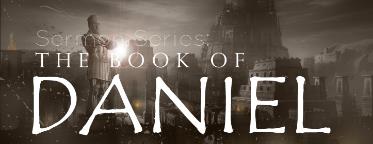 Contents & Interpretation of the Dream (2:24-30)
Contents (2:31-35)
Interpretation (2:36-45)
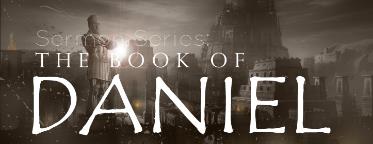 Contents & Interpretation of the Dream (2:24-30)
Contents (2:31-35)
Interpretation (2:36-45)
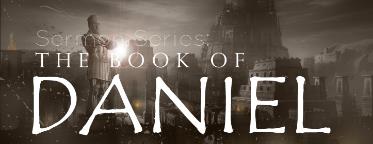 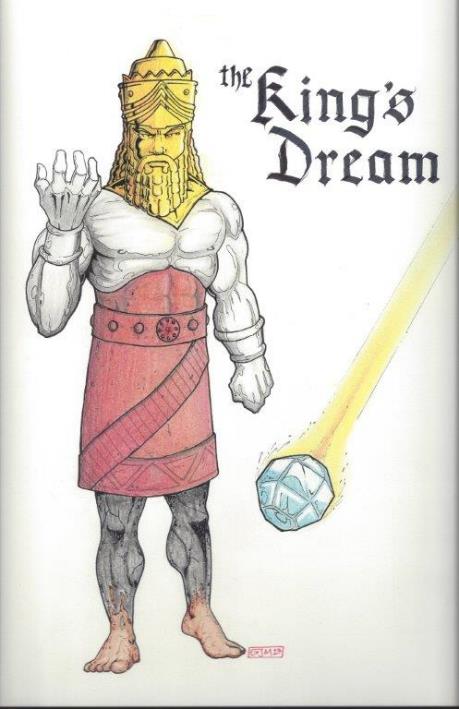 Statue 
& 
Stone
Contents & Interpretation of the Dream (2:24-30)
Contents (2:31-35)
Interpretation (2:36-45)
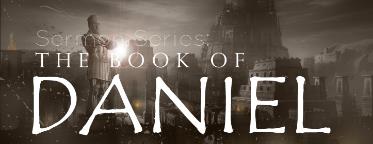 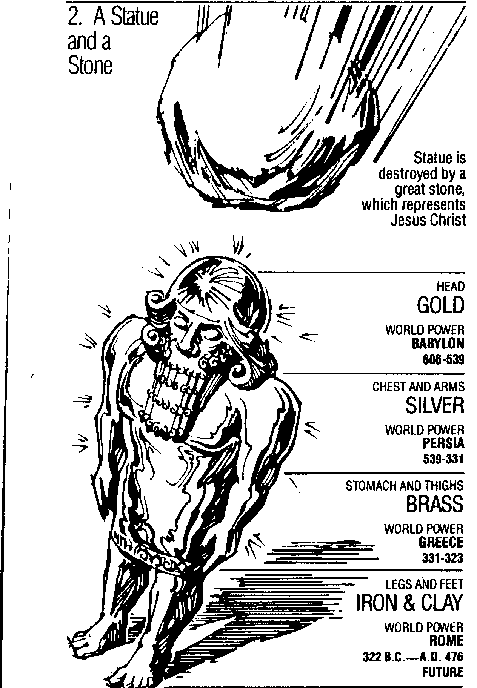 Statue & Stone
6 Empires
Babylon (2:36-38) 605-539 BC
Media-Persia (2:39a) 539-331 BC
Greece (2:39b) 331-63 BC
Rome I (2:40) 63 BC – 70 AD
Rome II (2:41-43) Tribulation
Kingdom (2:44-45) After 2nd Coming
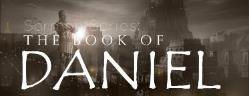 Chapter 2 Outline
Nebuchadnezzar’s dream (2:1)
Nebuchadnezzar demands the revelation & interpretation (2:2-13)
Dream revealed to Daniel (2:14-23)
Daniel’s recitation & interpretation of the dream (2:24-30)
The dream’s contents & interpretation (2:31-45)
Daniel’s promotion (2:46-49)
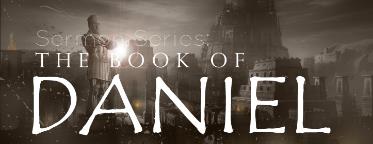 The Promotion of Daniel (2:46-49)
Personal honor (2:46)
Praise to God (2:47)
Promotion of Daniel (2:48)
Promotion of Shadrach, Meshach, & Abed-nego (2:49)
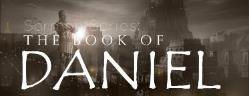 The Promotion of Daniel (2:46-49)
Personal honor (2:46)
Praise to God (2:47)
Promotion of Daniel (2:48)
Promotion of Shadrach, Meshach, & Abed-nego (2:49)
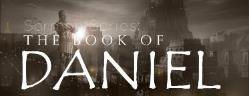 The Promotion of Daniel (2:46-49)
Personal honor (2:46)
Praise to God (2:47)
Promotion of Daniel (2:48)
Promotion of Shadrach, Meshach, & Abed-nego (2:49)
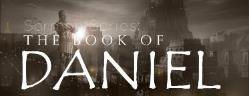 The Promotion of Daniel (2:46-49)
Personal honor (2:46)
Praise to God (2:47)
Promotion of Daniel (2:48)
Promotion of Shadrach, Meshach, & Abed-nego (2:49)
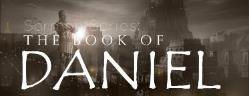 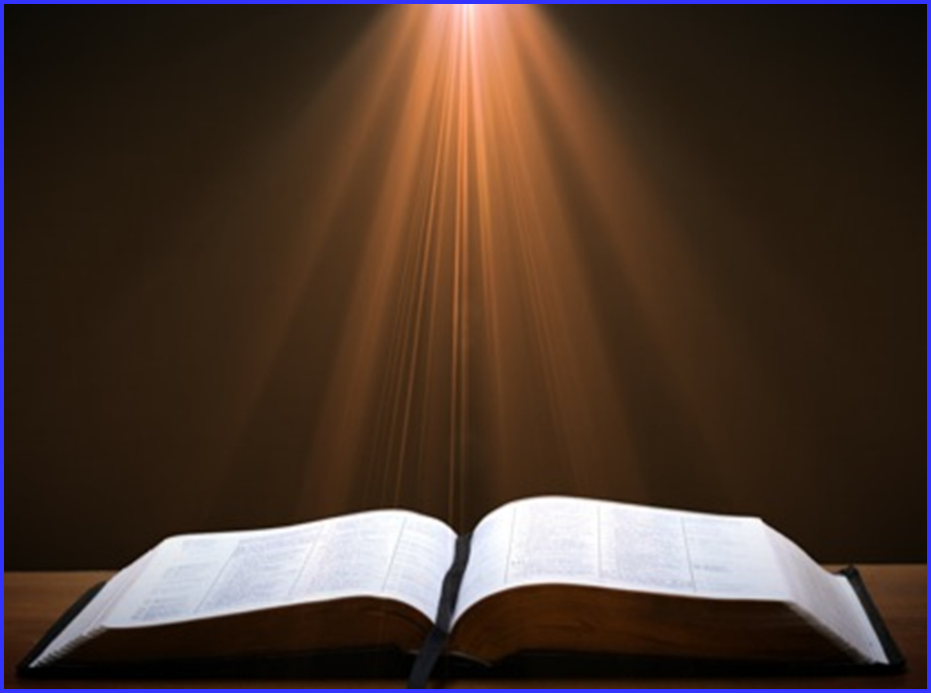 1 Peter 5:6 (NASB)
“Therefore humble yourselves under the mighty hand of God, that He may exalt you at the proper time.”
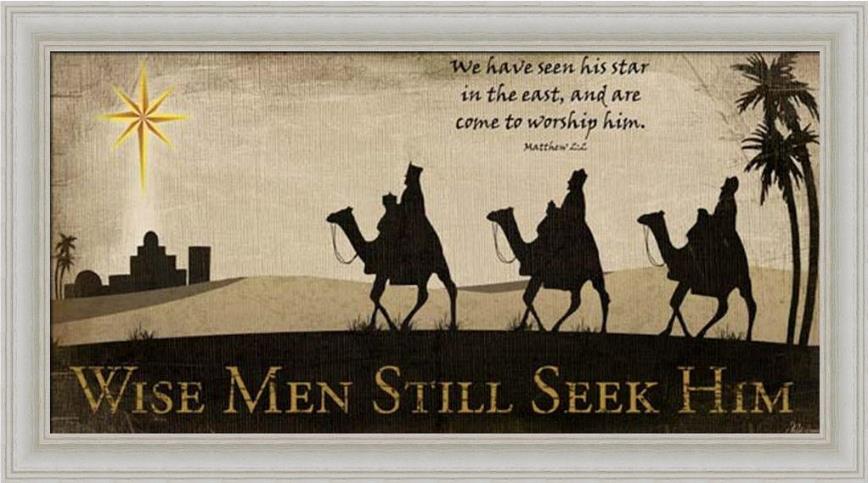 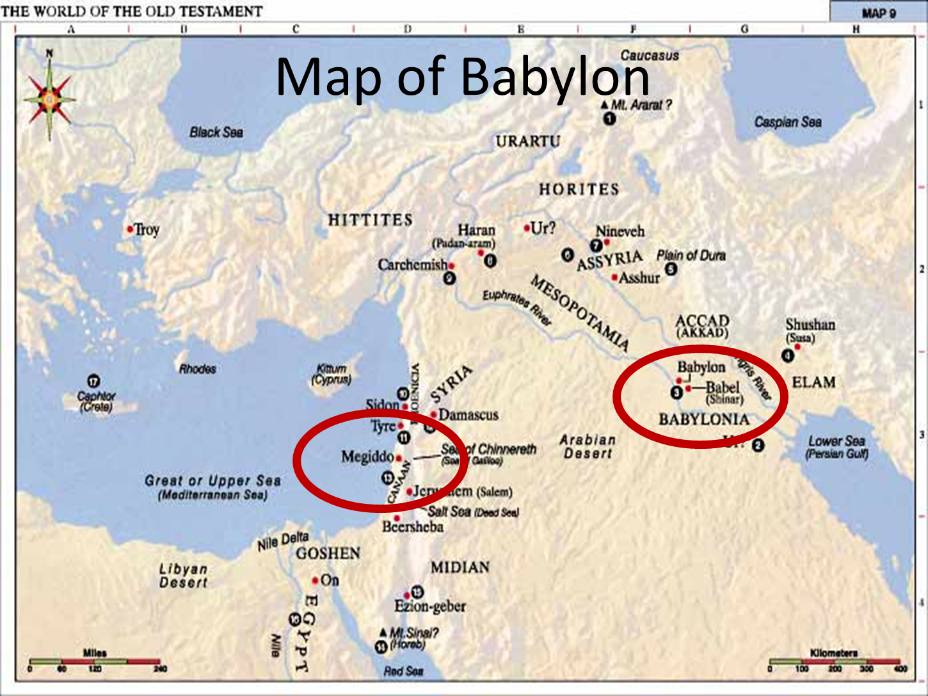 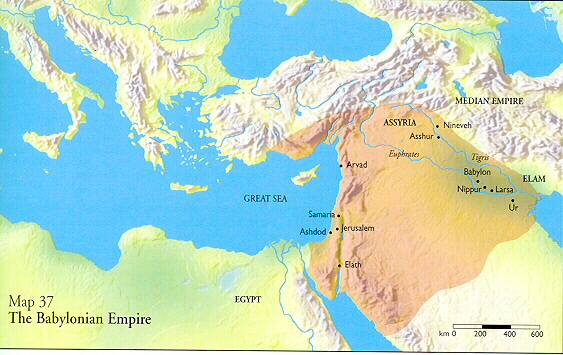 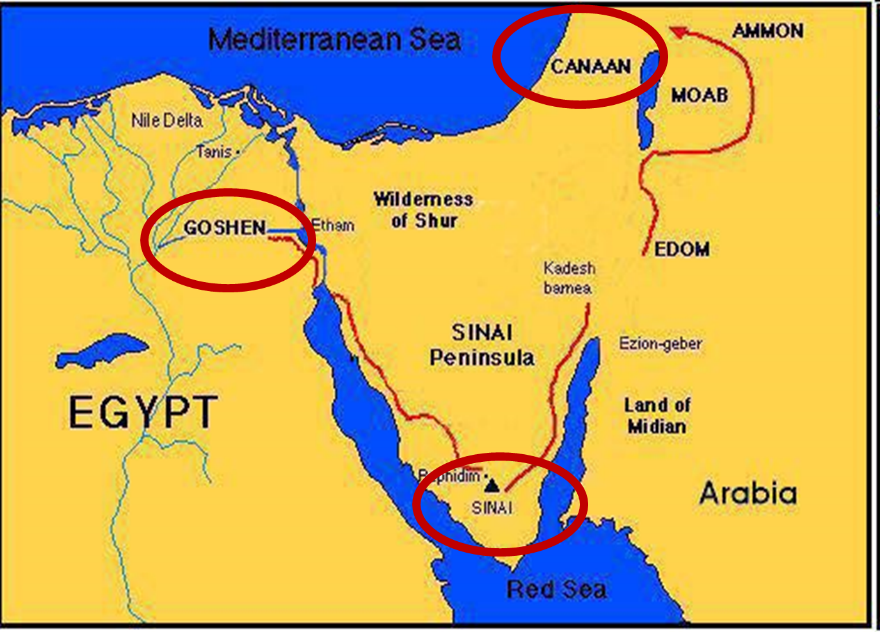 Balaam's 7 Oracles Blessing Israel (23-24)
First oracle (23:1-12), Balaam explained that God’s blessings upon Israel were irrevocable. 
Second oracle (23:13-26), Balaam explained that the source of Israel’s blessing was her unique relationship to Yahweh
Third oracle (23:27–24:14), Balaam extolled Israel’s beauty.
Fourth oracle (24:15-19), Balaam explained that a future messianic deliverer (Gen 49:10) would spring forth and exercise dominion from Israel.
Balaam's 7 Oracles Blessing Israel (23-24)
Fifth oracle (Num 24:20) predicts Amalek’s destruction. Amalek was the first foe that Israel had to fight against after leaving Egypt (Exod 17).
Sixth oracle (24:21-22) predicts the destruction of the Midianite group known as the Kenites as well as Assyria. 
The nations of the seventh oracle are difficult to identify (24:23-24).
Balaam's 7 Oracles Blessing Israel (23-24)
First oracle (23:1-12), Balaam explained that God’s blessings upon Israel were irrevocable. 
Second oracle (23:13-26), Balaam explained that the source of Israel’s blessing was her unique relationship to Yahweh
Third oracle (23:27–24:14), Balaam extolled Israel’s beauty.
Fourth oracle (24:15-19), Balaam explained that a future messianic deliverer (Gen 49:10) would spring forth and exercise dominion from Israel.
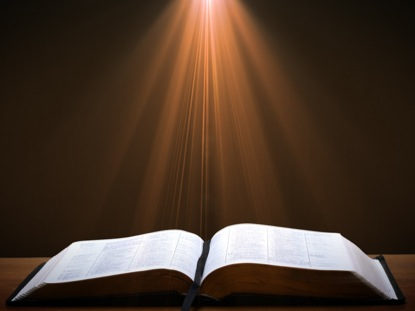 Numbers 24:17 (NASB)
“I see him, but not now; I behold him, but not near; A star shall come forth from Jacob, A scepter shall rise from Israel, And shall crush through the forehead of Moab, And tear down all the sons of Sheth.”
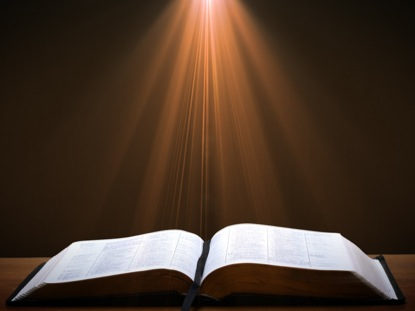 Deuteronomy 23:4 (NASB)
“because they did not meet you with food and water on the way when you came out of Egypt, and because they hired against you Balaam the son of Beor from Pethor of Mesopotamia, to curse you.”
Messiah must present Himself to Israel on March 30, A.D. 33
Daniel 9:25
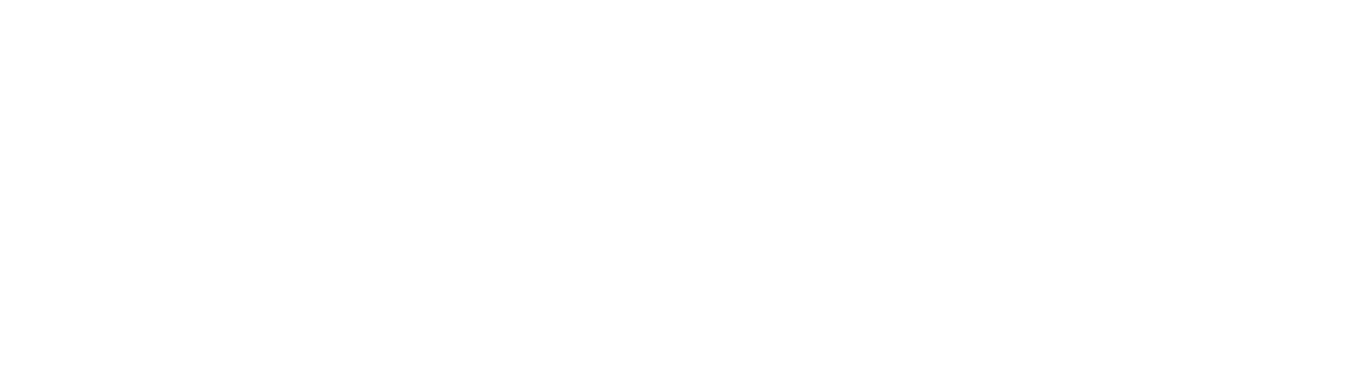 The Promotion of Daniel (2:46-49)
Personal honor (2:46)
Praise to God (2:47)
Promotion of Daniel (2:48)
Promotion of Shadrach, Meshach, & Abed-nego (2:49)
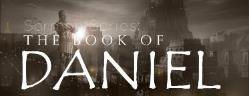 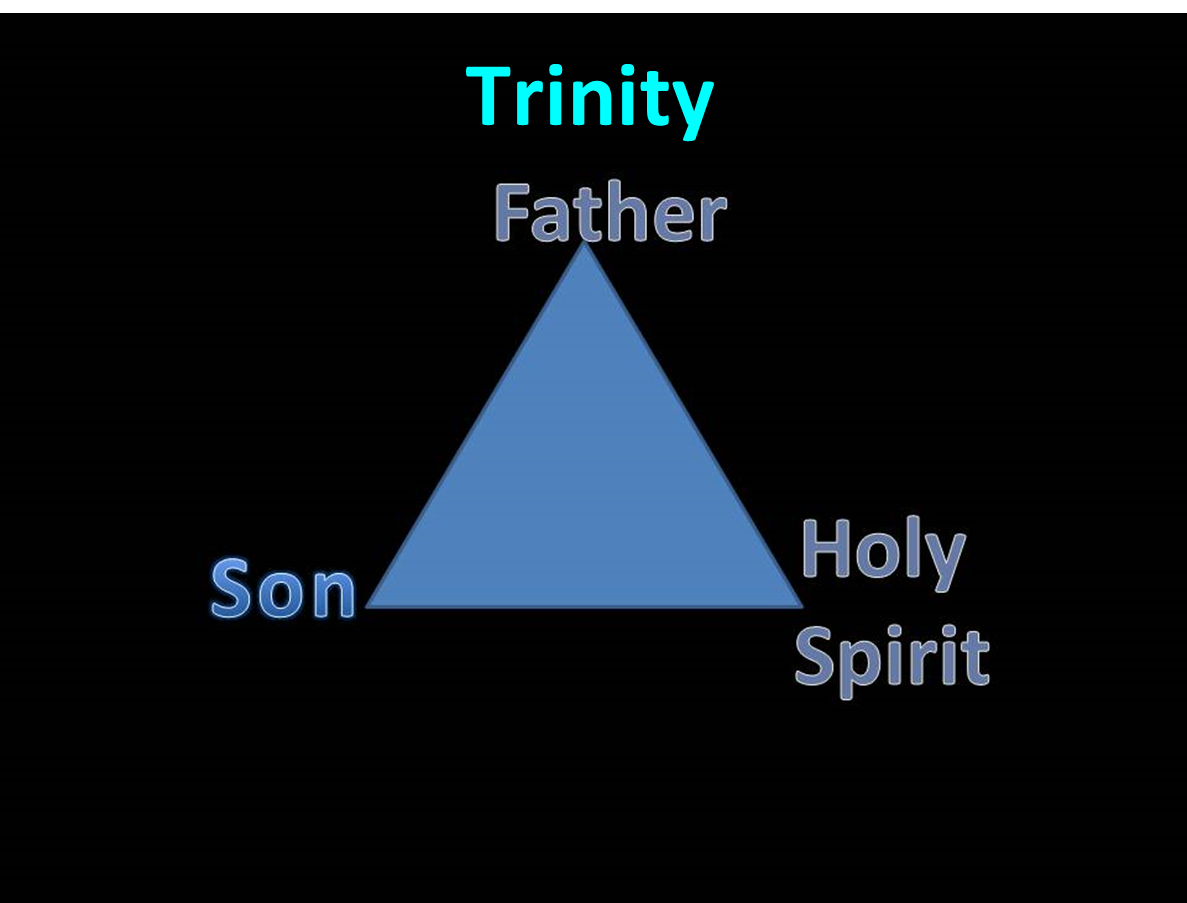 Takeaways from Daniel 2
Mosaic Law taught Israel how to live inside the land
The examples of the four Hebrew youths taught them how to live outside the land
Consecrate themselves to God
Live by faith from crisis to crisis entrusting the results to God
Allow God to promote us in His due time
Our cue as well
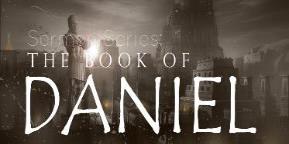 Conclusion
The Promotion of Daniel (2:46-49)
Personal honor (2:46)
Praise to God (2:47)
Promotion of Daniel (2:48)
Promotion of Shadrach, Meshach, & Abed-nego (2:49)
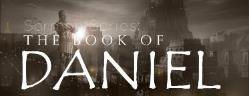